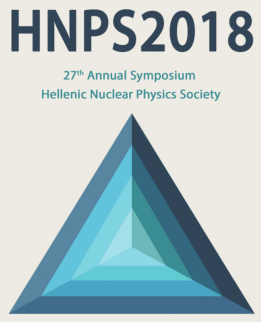 Neutron noise modelling for nuclear reactor diagnostics
Antonios Mylonakis
Chalmers University of  Technology
Department of Physics
Division of Subatomic and Plasma Physics
Gothenburg, Sweden
Nuclear reactor system
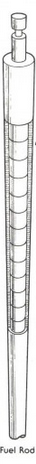 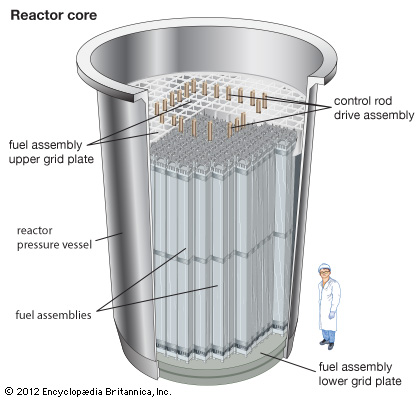 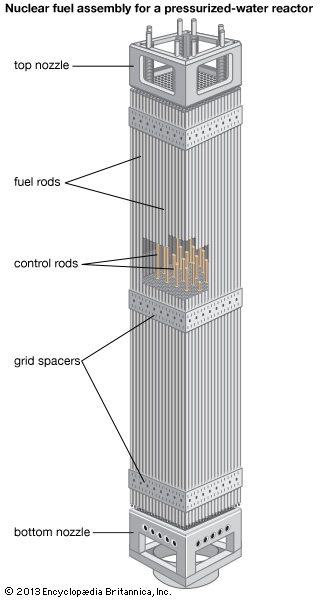 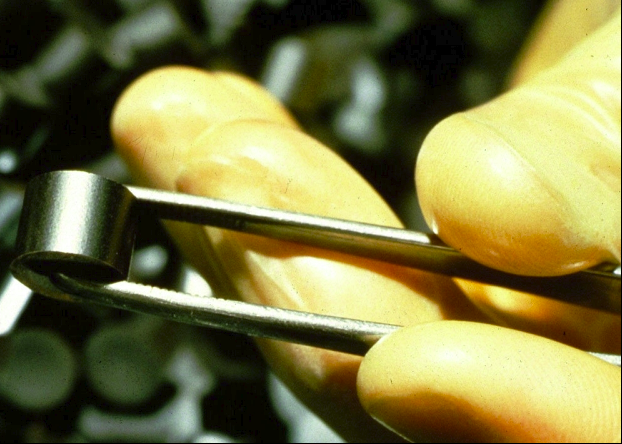 2
Neutron noise in nuclear reactors
Fluctuations always existing in dynamical systems even at steady state-conditions





For nuclear reactors this is also the case
This graph could represent the signal of neutron flux/thermal power
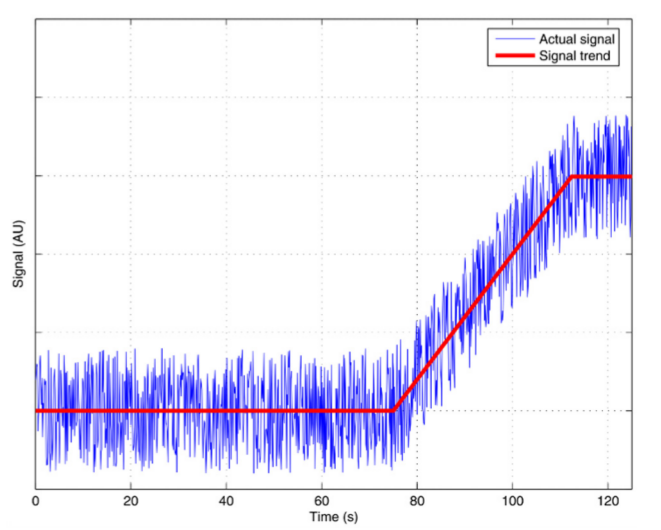 Transient region
Steady-state region
3
Neutron noise in nuclear reactors
What causes neutron noise in nuclear reactors
Fluctuations or oscillations of core components 
Temperature or density variations
All of them are transformed into fluctuations of the material cross-sections and are transferred to the neutron flux
Fluctuations carrying some valuable information about the system dynamics
Advantage:  “sense”  perturbations  even  far  away
4
Nuclear reactor diagnostics
Step 1: Measuring neutron noise (effect)





Step 2: Identification of the perturbation (cause)
Establishment of relationships between neutron detectors and noise sources → neutron noise modelling
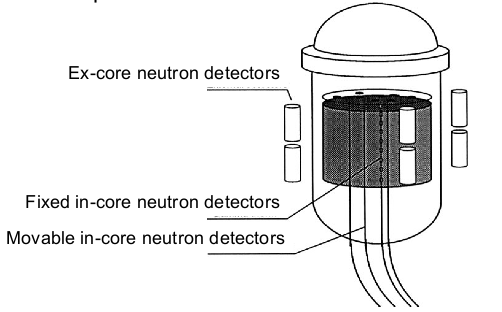 5
Nuclear reactor diagnostics
CORTEX - CORe monitoring Techniques and EXperimental validation and demonstration 
Chalmers coordinating the project
20 partners (18 from EU + 1 from Japan + 1 from USA)
Main goals:
Developing high fidelity tools for simulating stationary fluctuations
Validating those tools against experiments to be performed at research reactors
Developing advanced signal processing and machine learning techniques
Demonstrating the proposed methods for both on-line and off-line core diagnostics
   and monitoring
6
Modelling neutron noise
Neutron noise (noise flux) transport follows the “rules” of neutron transport (neutron flux)
Neutron noise transport equation (integro-differential) 
Very heavy for practical applications 
A numerical solver (frequency domain) is under-development in Chalmers
Neutron noise diffusion equation
Faster solutions but less accurate
CORE SIM:  Chalmers in-house Matlab-based numerical solver (frequency domain)
7
Modelling neutron noise
8
Numerical solution for high spatial resolution
9
Numerical solution for high spatial resolution
10
Numerical results
Problem 1:  2D reactor core 
Homogeneous (everywhere the same cross-sections)
Noise source: 1Hz perturbation of the macroscopic removal cross-section at the center of the core
Numerical against semi-analytical solution
Fine mesh vs coarse numerical solution
Coarse mesh: 2N=140,962 unknowns
Fine mesh: 2N=563,848  unknowns
Solution in 1 processor
11
Numerical results
Fine mesh steady-state solution
Fast neutron flux
Thermal neutron flux
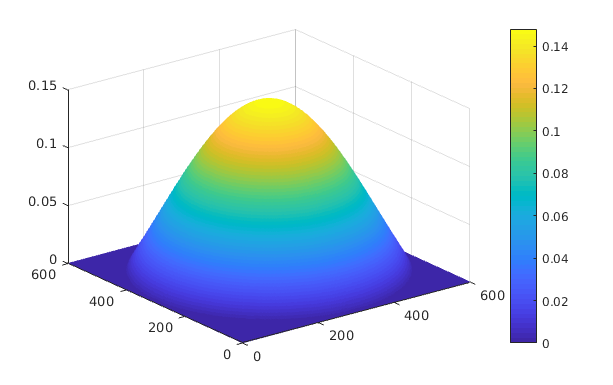 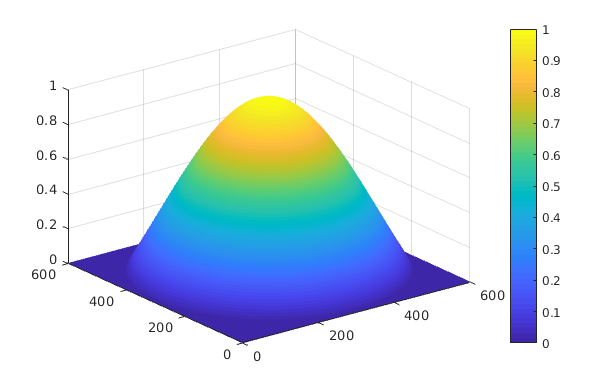 12
Numerical results
Fine mesh noise solution
Noise in the fast energy group
Noise in the thermal energy group
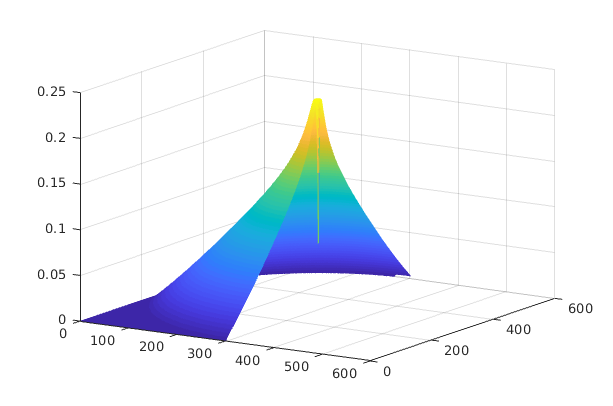 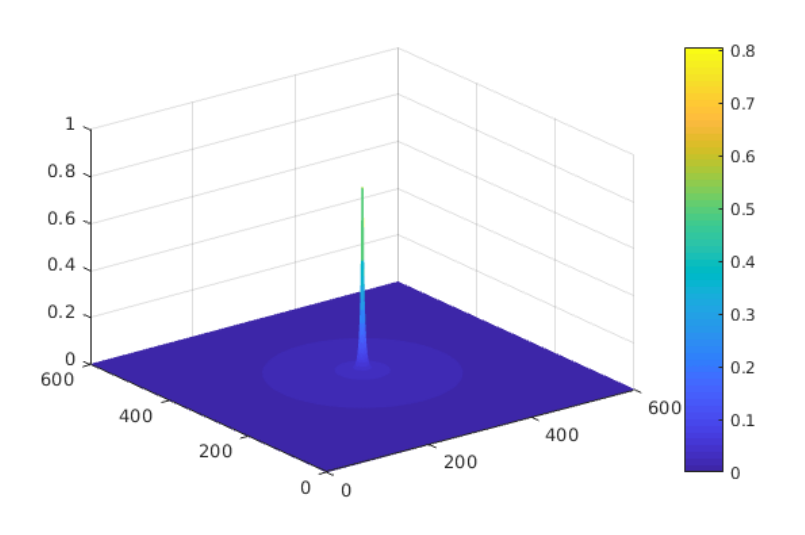 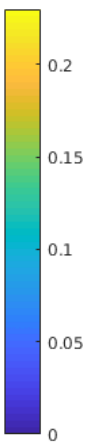 13
Numerical results
Noise in the thermal energy group
coarse mesh
fine mesh
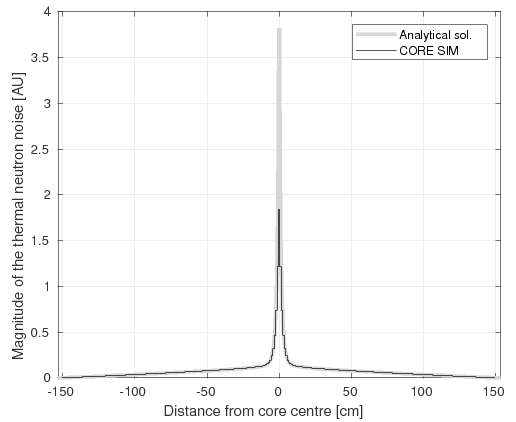 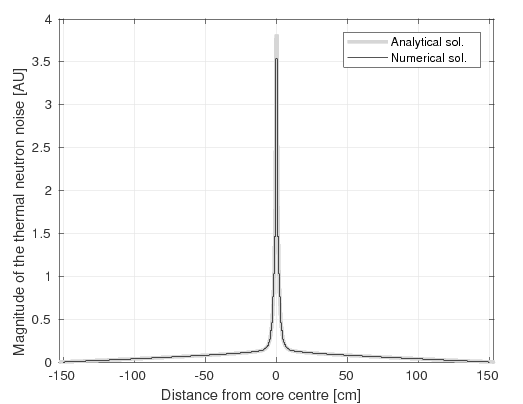 14
Numerical results
Noise in the fast energy group
fine mesh
coarse mesh
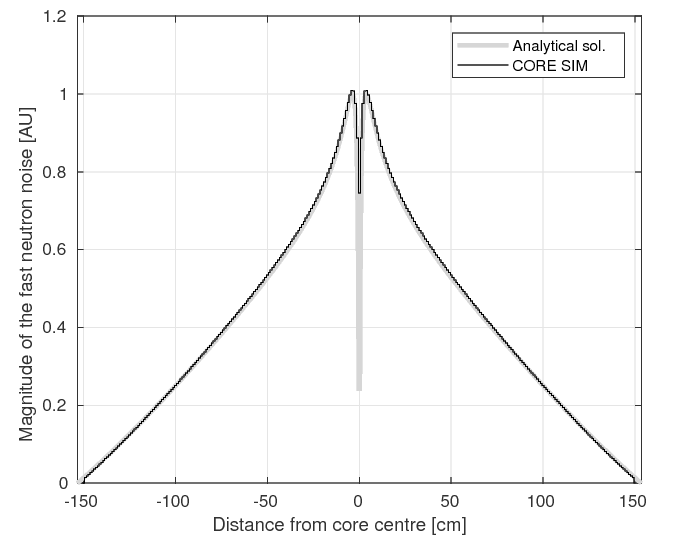 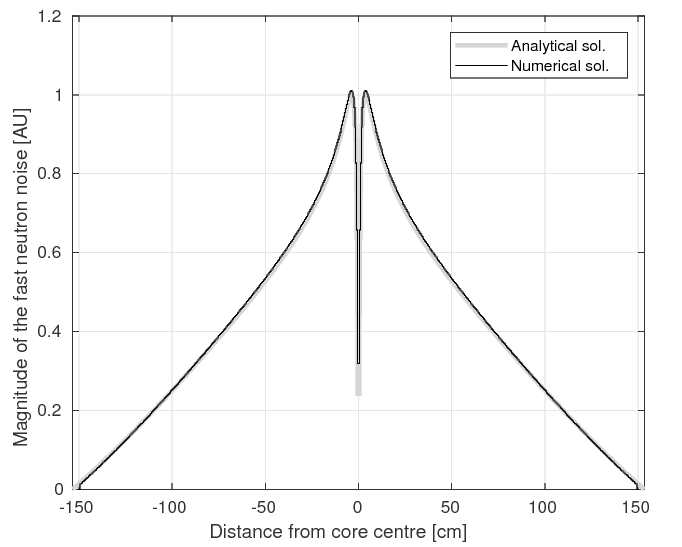 15
Numerical results
Problem 2: 3D realistic reactor core
Heterogeneous 
Noise source: 1kHz point-type perturbation of the absorption cross-section 
Fine mesh and finer mesh numerical solution
Fine mesh: 2N= 1,252,328 unknowns
Finer mesh: 2N= 11,261,952 unknowns
Solution in 1 processor
16
Numerical results
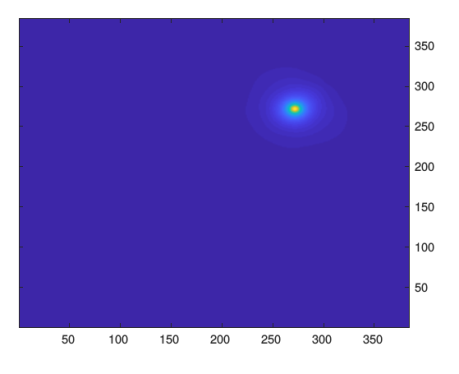 fine mesh
finer mesh
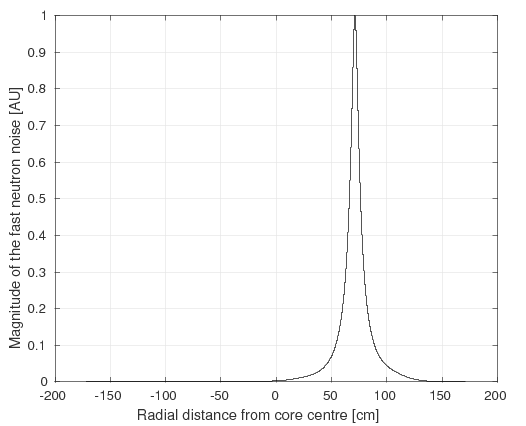 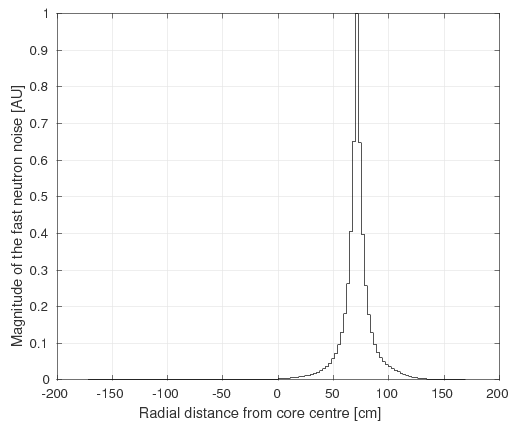 17
Summary – Conclusion
A numerical solver for neutron noise diffusion problems of nuclear reactors is under development
It focuses on problems with high spatial resolution
Numerical results were presented
Results are encouraging
18
Perspective
Non-uniform spatial mesh
Multigrid solvers
19
Thank you